LUYỆN TỪ VÀ CÂU
Từ trái nghĩa
                           GV: Ngô Thị Hà
TRÒ CHƠI
LẬT MẢNH GHÉP
1
2
3
4
Thế nào là từ đồng nghĩa?
Tìm 1 từ đồng nghĩa với từ 
“gan dạ”.
Từ nào không phải là từ đồng nghĩa với các từ còn lại:
long lanh, lung lay, lấp lánh
Bạn thật may mắn!
LUYỆN TỪ VÀ CÂU
TỪ TRÁI NGHĨA
NHẬN XÉT
1. So sánh nghĩa của các từ in đậm:
Phrăng Đơ Bô – en là một người lính Bỉ trong quân đội Pháp xâm lược Việt Nam. Nhận rõ tính chất phi nghĩa của chiến tranh xâm lược, năm 1949, ông chạy sang hàng ngũ quân đội ta, lấy tên Việt là Phan Lăng. Năm 1986, Phan Lăng cùng con trai đi thăm Việt Nam, về lại nơi ông đã từng chiến đấu về chính nghĩa.
><
chính nghĩa
phi nghĩa
- Là điều chính đáng, cao cả, hợp đạo lí.
- Là trái với đạo nghĩa.
Từ trái nghĩa
- Cuộc chiến tranh phi nghĩa là cuộc chiến tranh có mục địch xấu xa, đi ngược với đạo lí làm người, không được những người có lương tâm ủng hộ.
- Chiến đấu vì chính nghĩa là chiến đấu vì lẽ phải, chống lại cái xấu, chống lại áp bức, bất công
1. Từ trái nghĩa là những từ có nghĩa trái ngược nhau.
VD: cao – thấp, phải – trái, ngày – đêm, …
2. Tìm những từ trái nghĩa với nhau trong câu tục ngữ sau:
Chết vinh còn hơn sống nhục.
Các từ trái nghĩa:
chết – sống
vinh – nhục
3. Cách dùng các từ trái nghĩa trong câu tục ngữ trên có tác dụng như thế nào trong việc thể hiện quan niệm sống của người Việt Nam ta?
Quan niệm: Thà chết mà được tiếng thơm còn hơn sống mà bị người đời khinh bỉ.
GHI NHỚ:
1. Từ trái nghĩa là những từ có nghĩa trái ngược nhau.
VD: cao – thấp, phải – trái, ngày – đêm, …
2. Việc đặt các từ trái nghĩa bên cạnh nhau có tác dụng làm nổi bật những sự vật, sự việc, hoạt động, trạng thái, … đối lập nhau.
THỰC HÀNH
Bài 1: Tìm những cặp từ trái nghĩa trong các thành ngữ, tục ngữ dưới đây:
a. Gạn đục khơi trong.
đục
trong
sáng
b. Gần mực thì đen, gần đèn thì sáng.
đen
c. Anh em như thể chân tay
Rách lành đùm bọc, dở hay đỡ đần.
Rách
lành
dở
hay
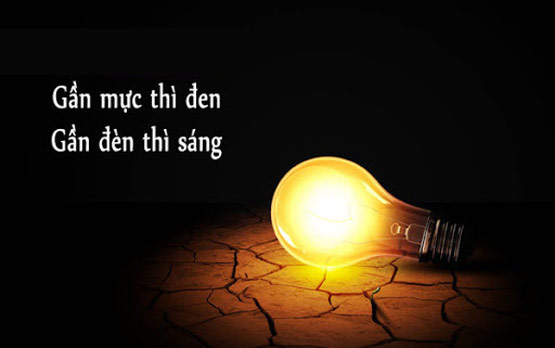 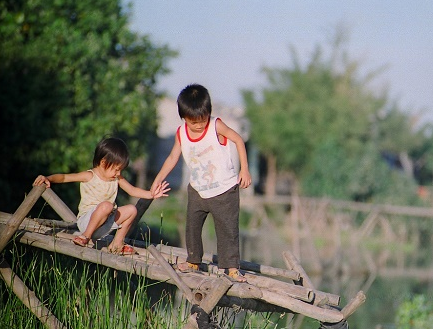 Bài 2: Điền vào mỗi ô trống một từ trái nghĩa với từ in đậm để hoàn chỉnh các thành ngữ sau:
rộng
a. Hẹp nhà             bụng.
b. Xấu người              nết.
đẹp
c. Trên kính             nhường.
dưới
Bài 3: Tìm từ trái nghĩa với mỗi từ sau:
a. Hòa bình
: chiến tranh, xung đột, …
b. Thương yêu
: căm ghét, căm giận, căm thù, ghét bỏ, thù hằn, …
c. Đoàn kết
: chia rẽ, xung khắc,…
d. Giữ gìn
: phá hoại, phá phách, tàn phá, hủy hoại, …
Bài 4: Đặt hai câu để phân biệt một cặp từ trái nghĩa vừa tìm được ở bài tập 3.
a. Hòa bình
: chiến tranh, xung đột, …
: căm ghét, căm giận, căm thù, ghét bỏ, thù hằn, …
b. Thương yêu
c. Đoàn kết
: chia rẽ, xung khắc, …
d. Giữ gìn
: phá hoại, phá phách, tàn phá, hủy hoại, …
TRÒ CHƠIĐUỔI HÌNH BẮT CHỮ
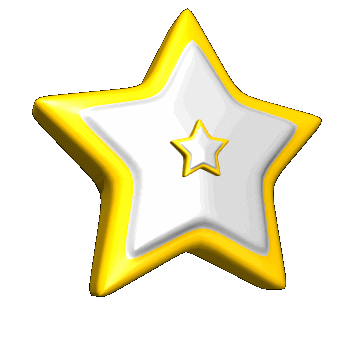 22
Luật chơi: Khi nhìn thấy hình ảnh, các em dựa vào hình ảnh để nói một câu thành ngữ, tục ngữ chứa cặp từ trái nghĩa liên quan đến hình ảnh.
23
Cá lớn nuốt cá bé
24
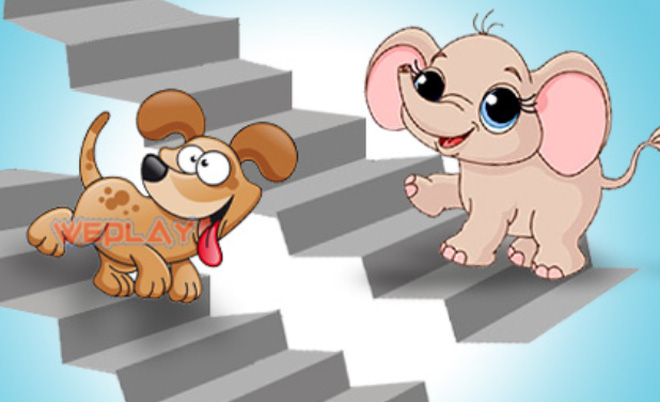 Lên voi xuống chó
25
Đầu voi đuôi chuột
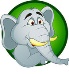 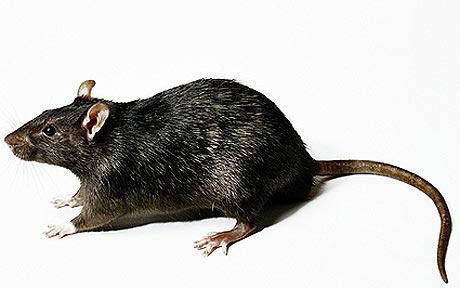 26
Nước mắt ngắn, nước mắt dài
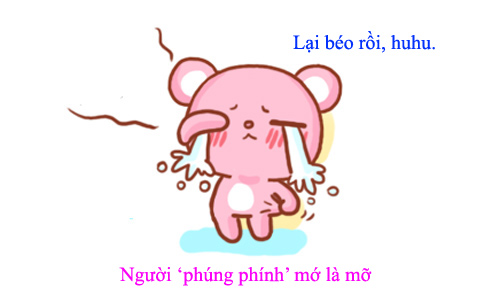 27
Ba chìm bảy nổi
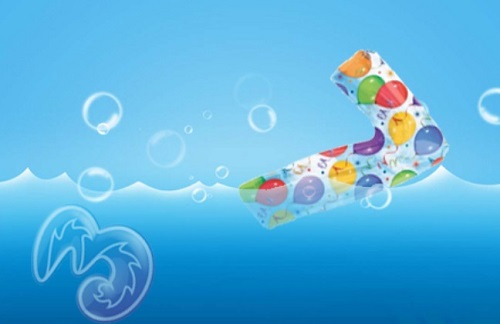 28
Lá lành đùm lá rách
29
TIẾT HỌC KẾT THÚC